ПРИЮТ ДЛЯ БЕЗДОМНЫХ СОБАК «Дружок»
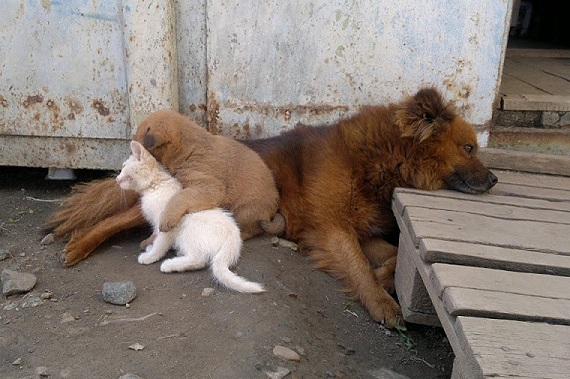 На сегодняшний день в России больше 51 миллиона бездомных животных.
В Москве насчитали 30 тысяч бездомных собак.
Цель проекта
Снизить число бездомных собак, посредством привлечения волонтеров и СМИ для поиска им дома
Задачи проекта
- дать возможность молодежи провести время с собаками;- благоустроить жилые помещения для собак;- вылечить и стерилизовать собак;- распределить собак в семьи
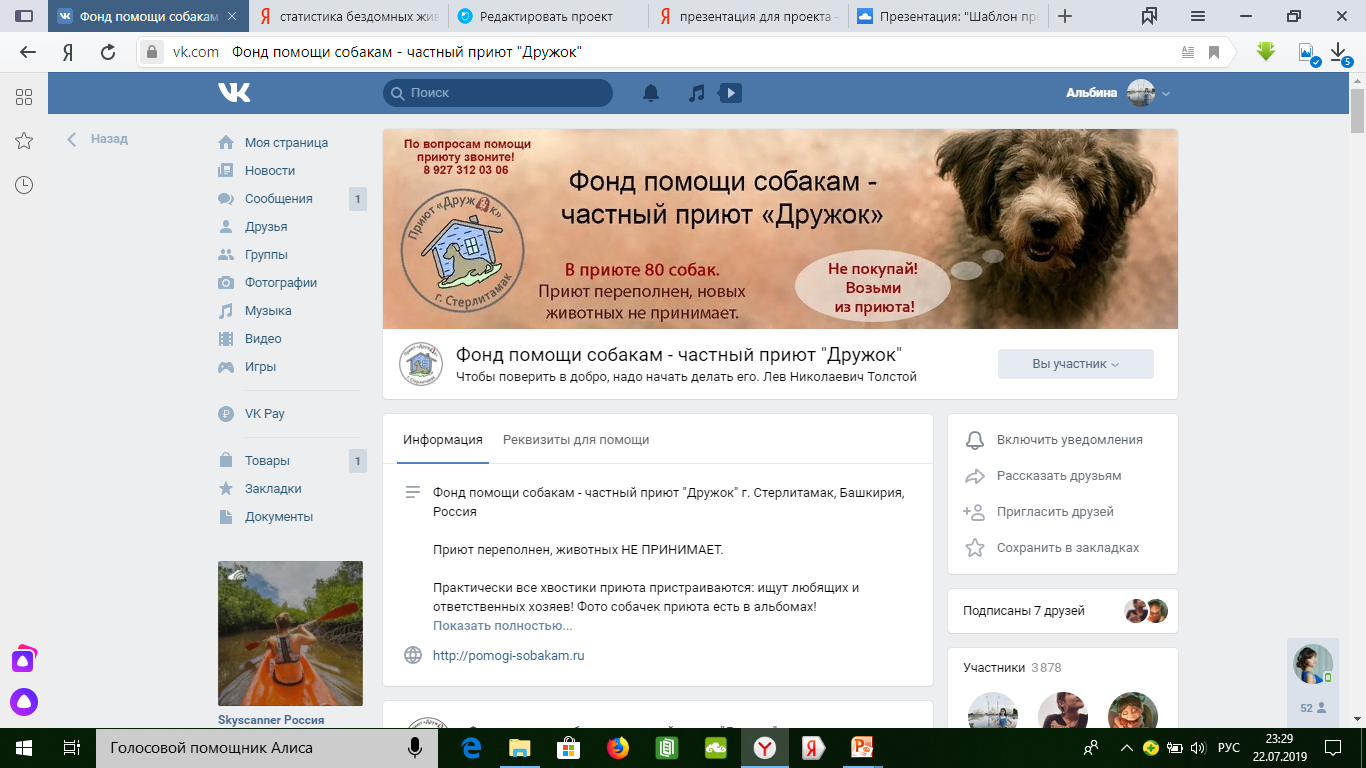 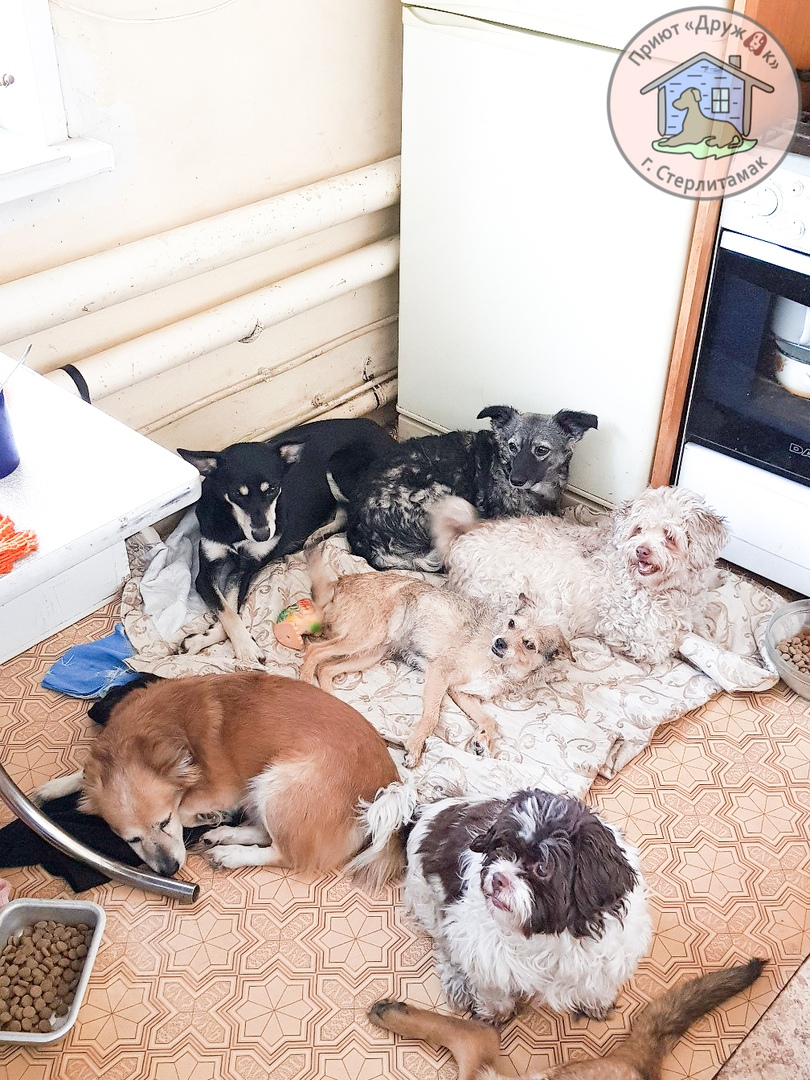 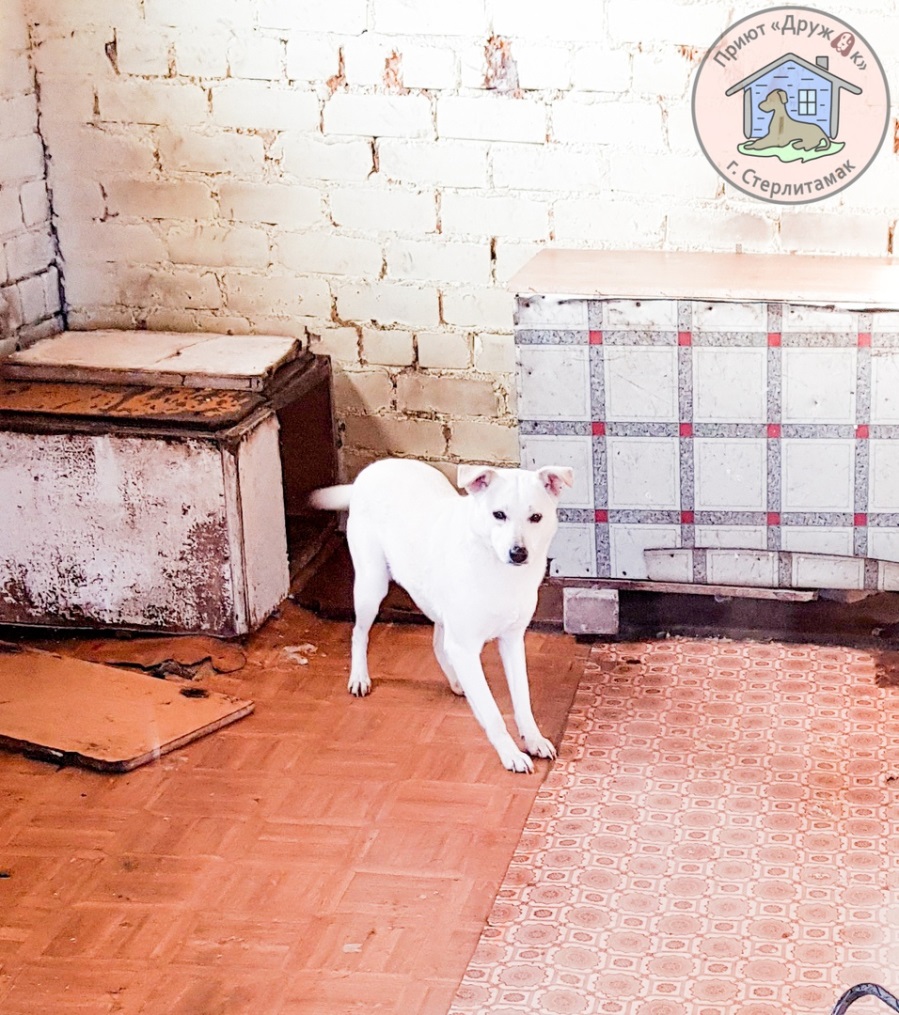 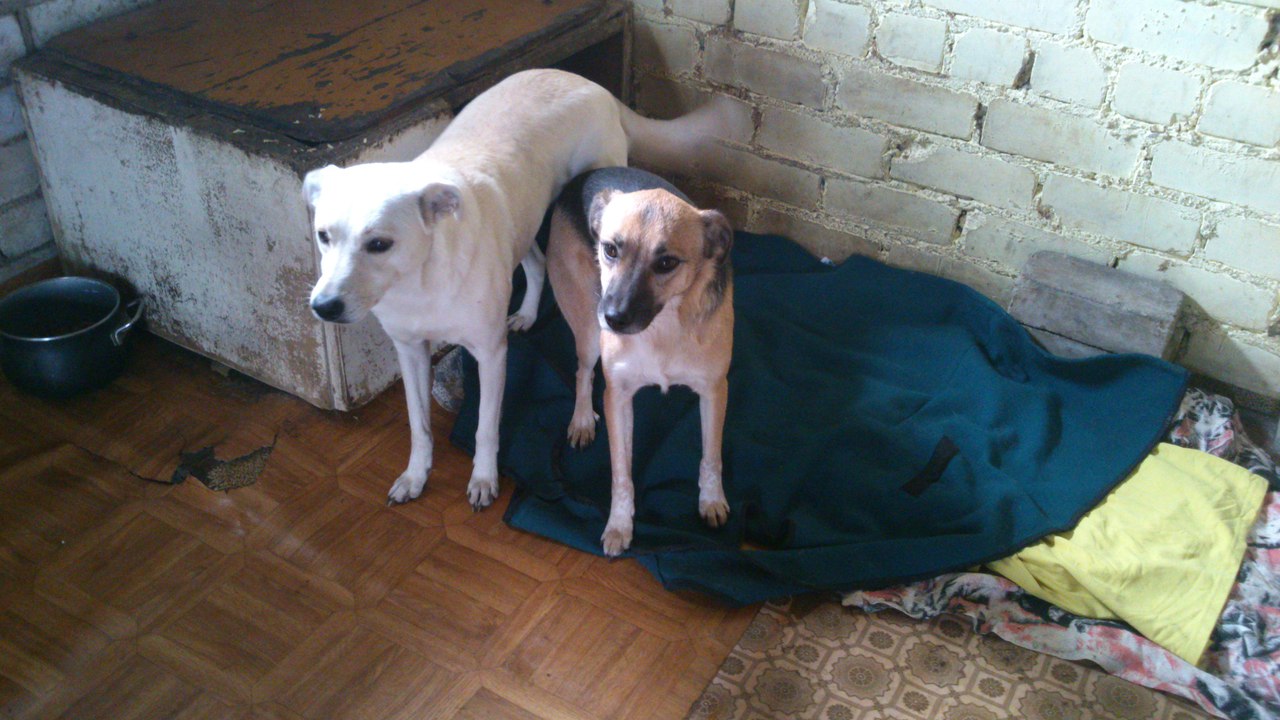 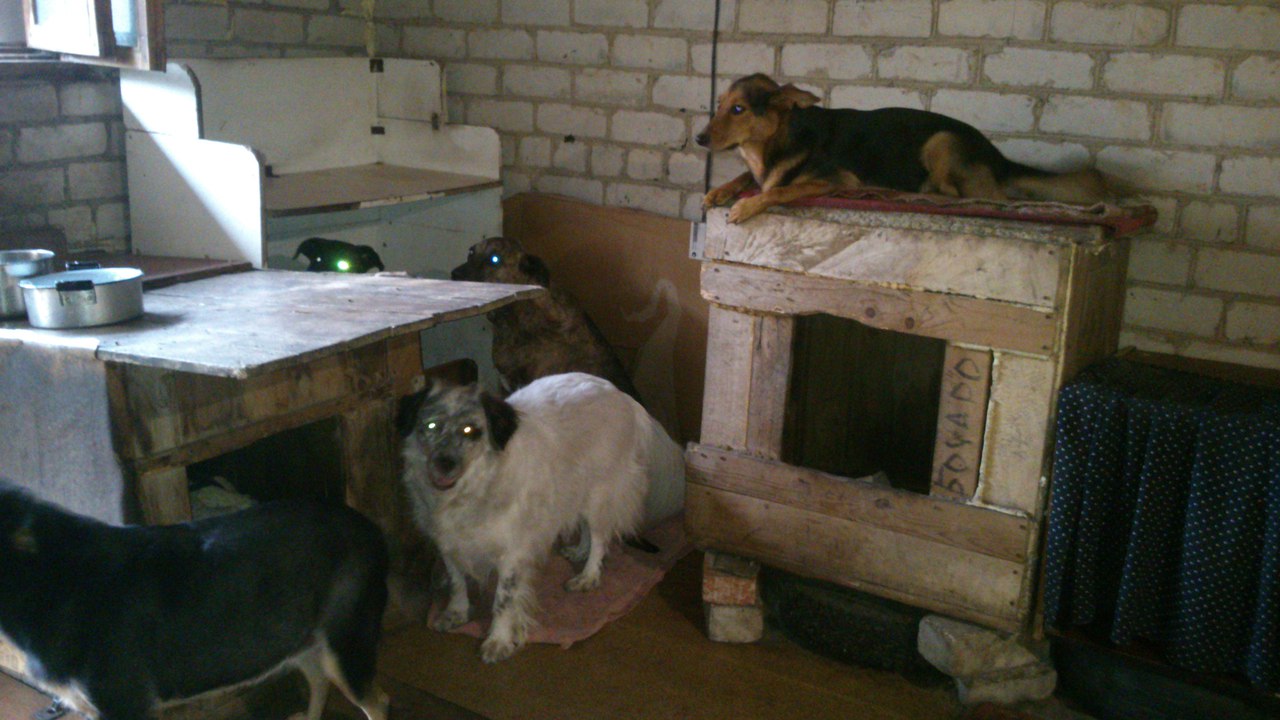 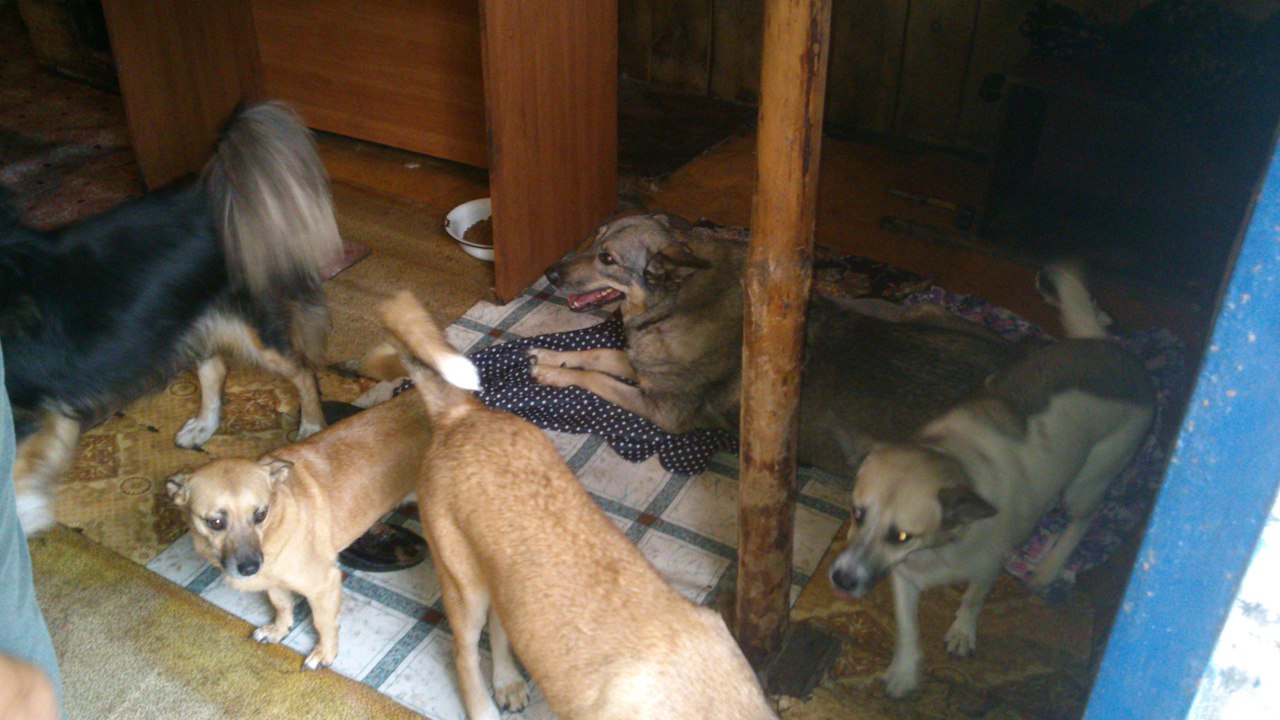 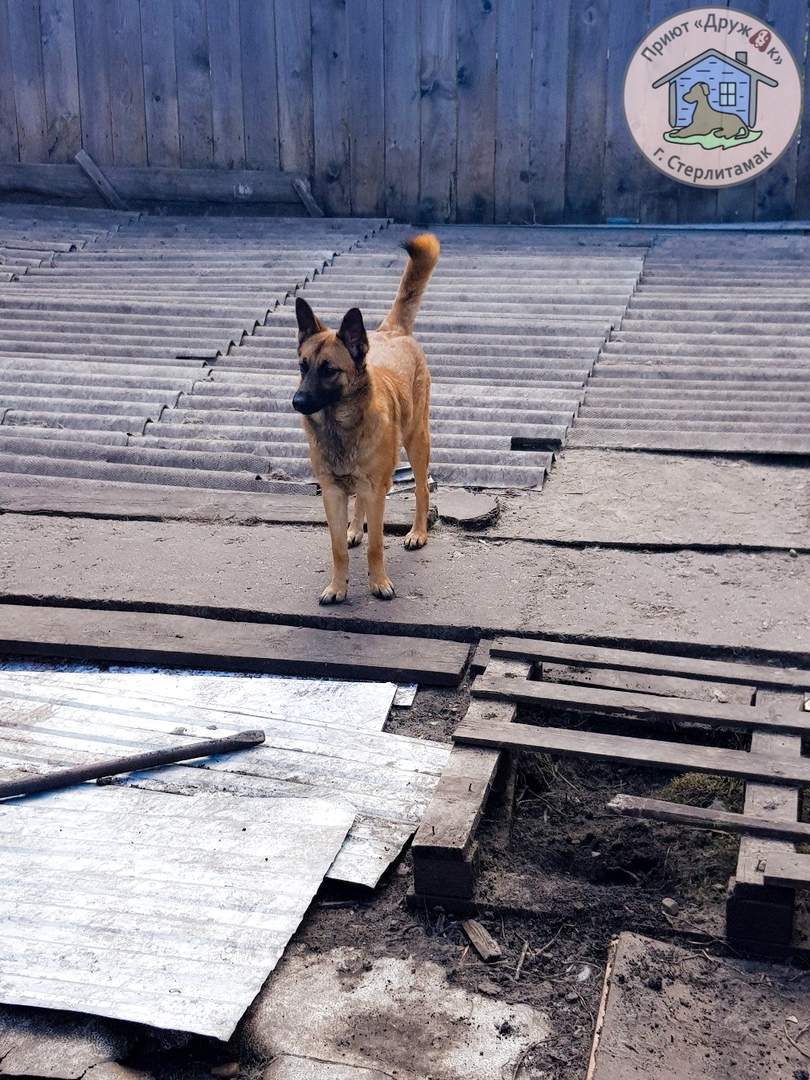 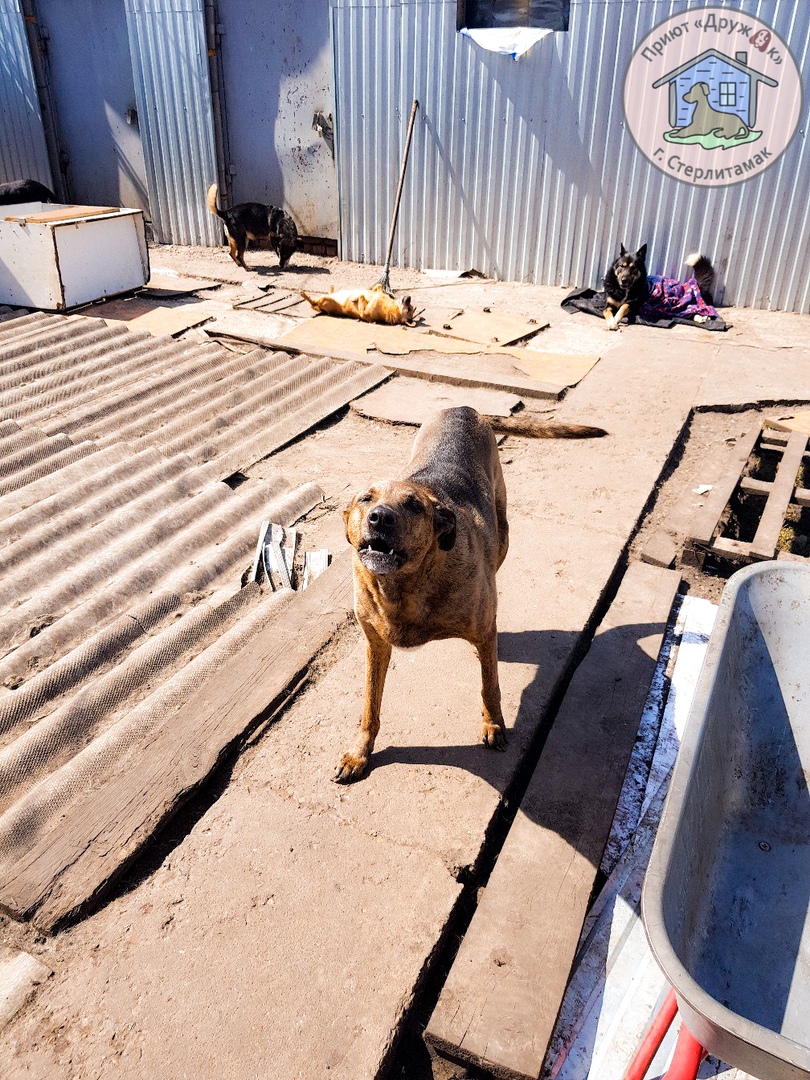